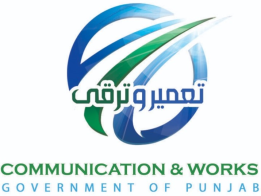 1-	Revamping of Holy Family Hospital Rawalpindi.
Scope 
RENOVATION / REVAMPING OF BLOCK “A”(Old Block).
 Basement Portion, Ground Floor (Left Side) Portion /Remaining Portion) First Floor (Left Side Portion / Remaining Portion) Second Floor Roof    Treatment of Block &    Storm Drain i/c 5% PST of Block-A(Total Area to be             revamped=140377 S.ft).
RENOVATION / REVAMPING OF BLOCK “B” (New Block).  
 2. 	(Basement Portion (Complete) Ground Floor (Complete)  & First Floor(Complete) Second Floor(Complete) &  Roof Treatment & Façade of   Block-B) Block-A (Total   area to be  revamped=465411 Sft)
Project Brief
Sponsoring Agency		 SHC&MED
Executing Agency 		 C&WD
Approval Date 		 Original .14.10.2023.
			 Revised. 22.01.2024.
Approved Cost 		 Original .Rs.1546.878 (M)
			 Revised. Rs.3024.939 (M).
Expenditure upto June 24	 3022.760 (M)
Releases 		 3022.760 (M)
Contractor		 Old Block: M/S  Ali & Brother
			New Block: M/S Uni Builders
Resident Supervision	M/S AZE Consulting Engineers
Implementation Status
Date of Start		                 22.10.2023
Actual Date of Start after vacation	
Targeted Date of Completion	 30.06.2024.
Expected Date of Completion	 30-06-2024
As desired by CM Punjab
Progress
Planned Progress		98%    
Physical Progress    	98%     
Financial Progress   	100%
Revised Rough cost estimate Rs. 3607.819 Million sent to The Secretary Specialized Healthcare & Medical education on dated 24-05-2024 for arranging revised AA.
1